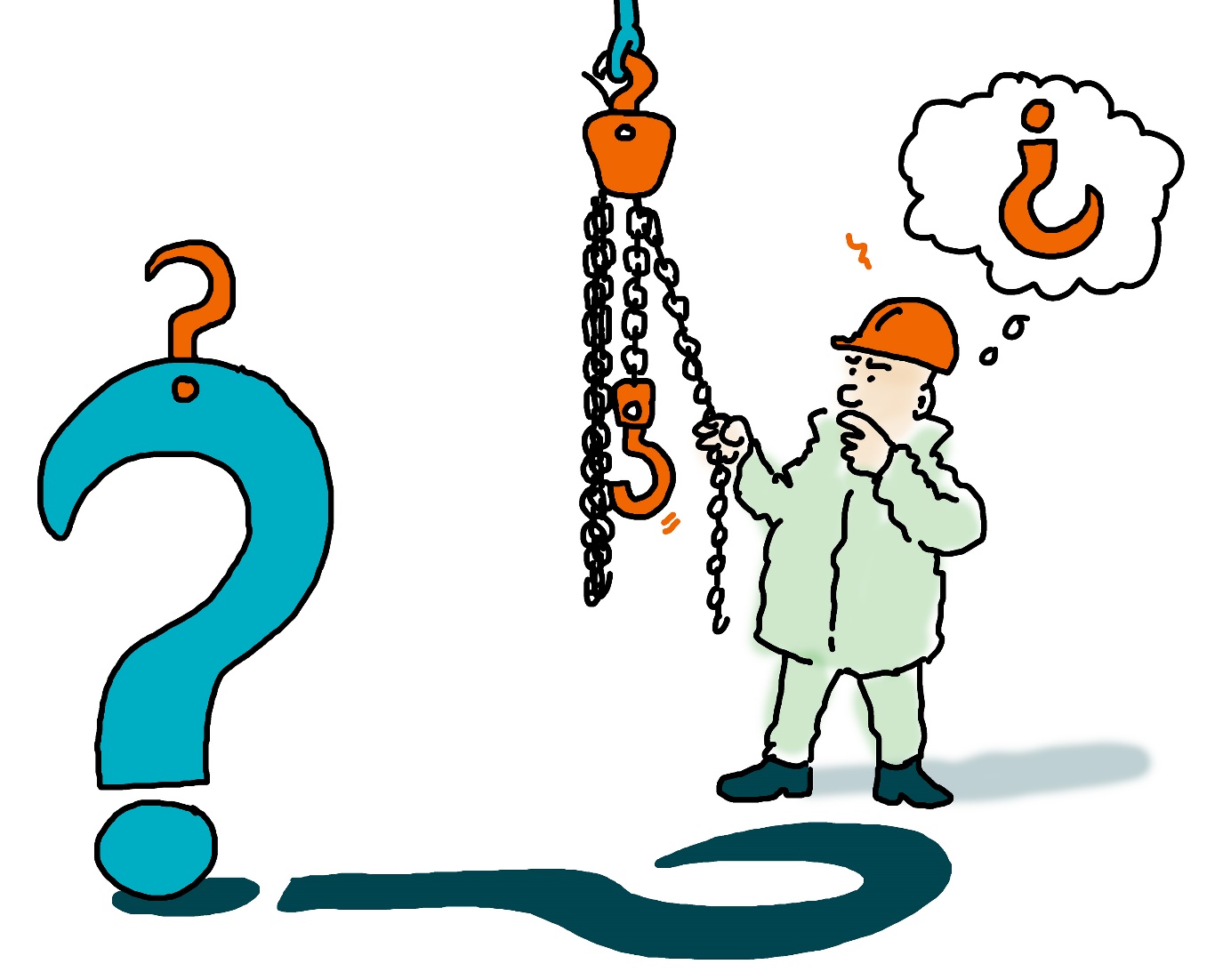 Toolbox Hijsen met kleine hijs- en hefwerktuigen
Samen doen we het beter!
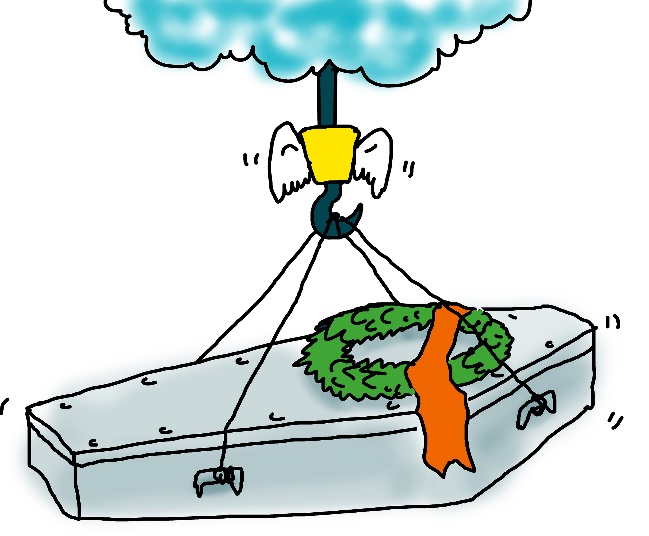 Cijfers en ongevallen
In 2016 zijn er 70 bedrijfsongevallen geweest met dodelijke afloop
Dat is meer dan 1 dode per week
En maar liefst 19 slachtoffers meer (14%) dan in 2015
Veel ongelukken gebeurden bij het hijsen, heffen en verplaatsen van lasten
Hebben jullie zelf voorbeelden van ongelukken of bijna-ongelukken?
2
[Speaker Notes: Bron cijfers: Jaarverslag Inspectie SZW. De meeste slachtoffers vallen in de bouw, industrie, handel en afvalbeheer. Kijk ook eens naar je eigen bedrijfssituatie, hoe vaak worden takels gebruikt bij hijsactiviteiten, is hierbij wel eens iets fout of misschien net goed gegaan. Vraag of medewerkers voorbeelden kunnen geven uit hun eigen werksituatie. Vraag ook wat er verbeterd kan worden.]
Inhoud
Soorten kleine hijs- en hefwerktuigen ofwel handtakels
Risico’s bij werken met kleine hijs- en hefwerktuigen
Waar moet je aan denken bij veilig werken met handtakels?
Hoe kun je de risico’s beperken?
Wat kunnen we in ons bedrijf beter doen? 
Wat kan ieder van ons zelf beter doen?
Afspraken maken over veilig werken met handtakels
3
[Speaker Notes: Geef in het kort een overzicht van de onderwerpen die vandaag worden besproken.]
Soorten kleine hijs- en hefwerktuigen (1)
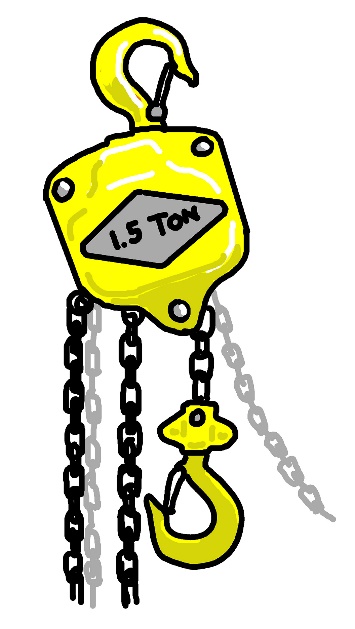 Kettingtakels 		Rateltakels		Staaldraadtakels
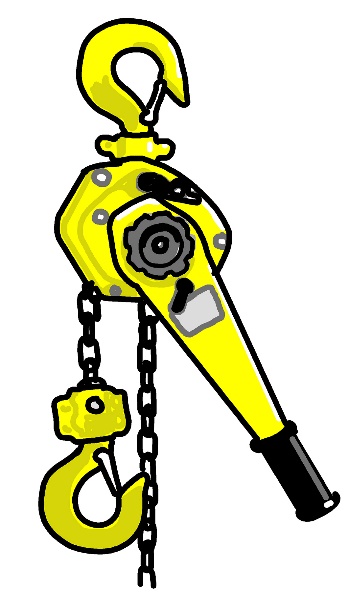 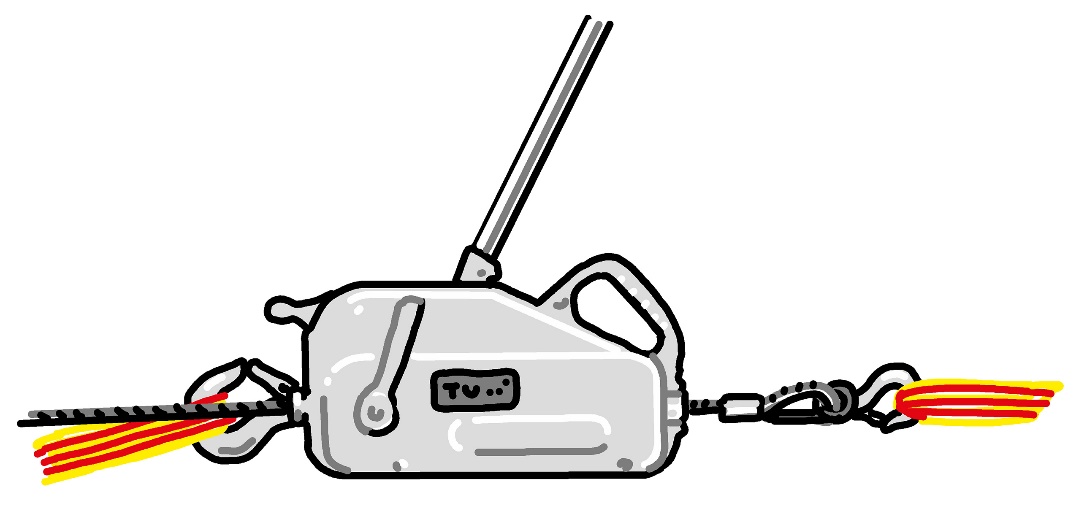 4
[Speaker Notes: Geef kort aan waar de verschillende takels voor worden gebruikt, de mogelijkheden maar ook de onmogelijkheden en de risico’s.]
Voorbeelden van hijsgereedschappen
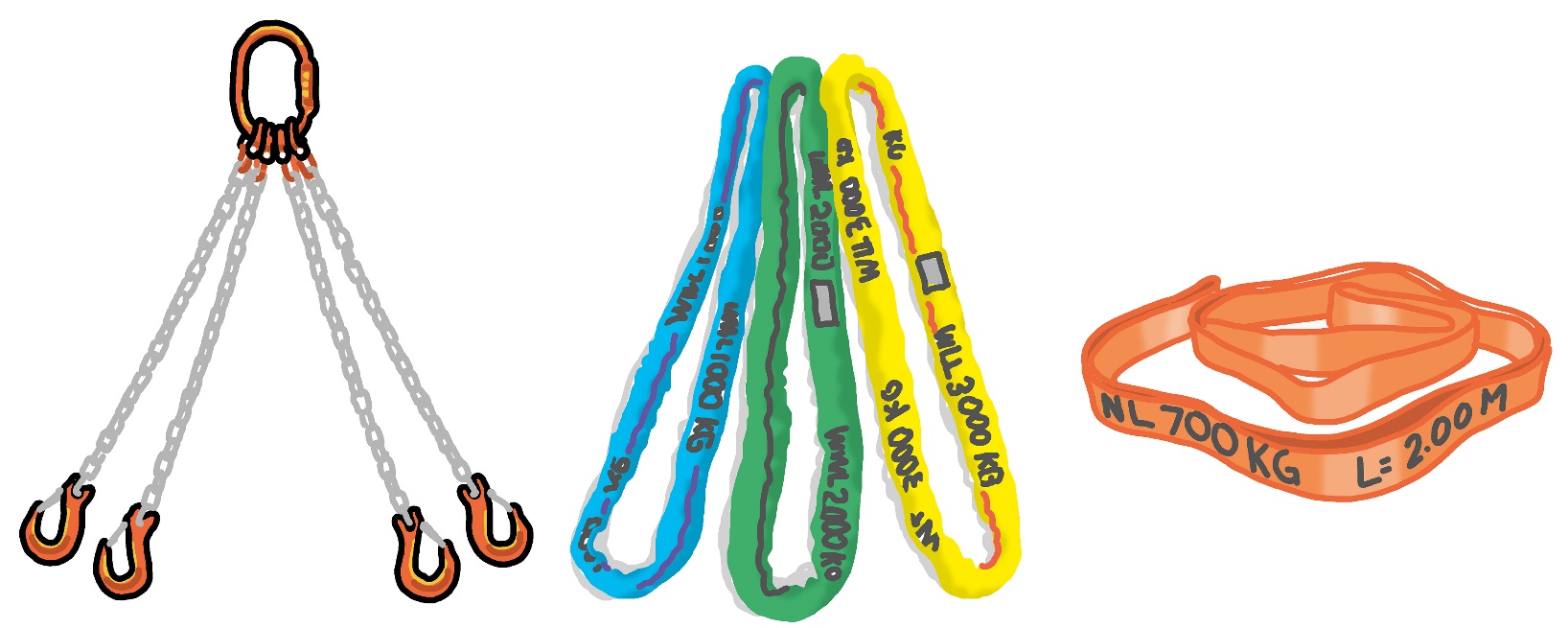 Kettingen
(Staal)kabels
Haken
Stroppen en lengen
Hijsjukken
(Ronde) hijsbanden
H- en D-Sluitingen
Oogbouten/hijsogen
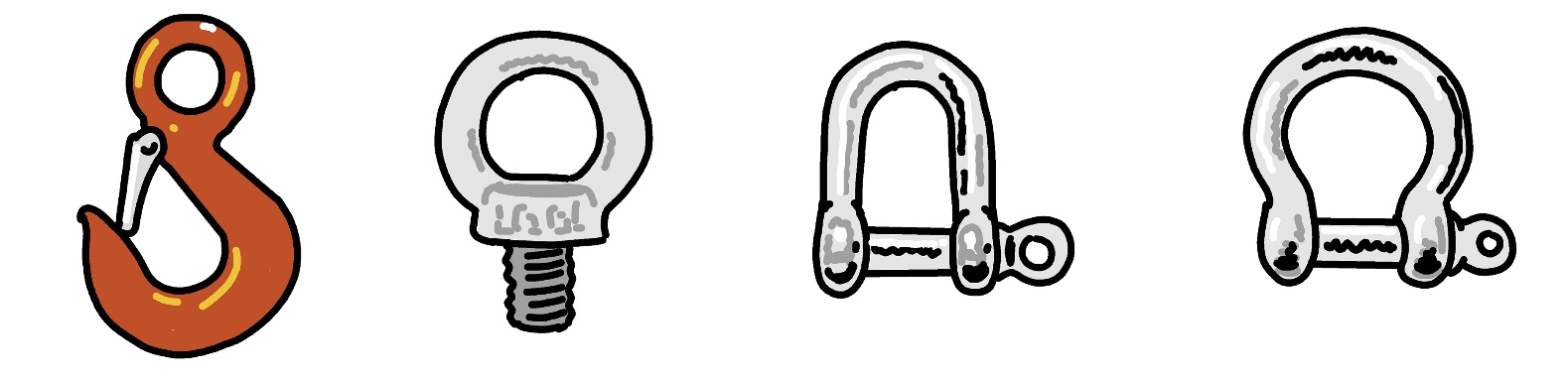 5
[Speaker Notes: Probeer voorbeelden te laten zien en wijs op de plaats van de keuringsdatum, labels, kleuraanduidingen van het keuringsjaar. Vertel in het kort op welke plaatsen je zelf bepaalde dingen kunt controleren. Geef wat handreikingen: zichtbare beschadigingen, uitgerekte schalmen, punt van haak belast, vervormingen van de schalmen, ontbreken van de veiligheidsklep enz.

Kleuraanduidingen van het keuringsjaar:
Bruin 	2016 	2022 	
Blauw 	2017 	2023 	
Geel 	2018 	2024 	
Rood/oranje 2019 	2025 	
Zwart 	2020 	2026 	
Groen 	2021]
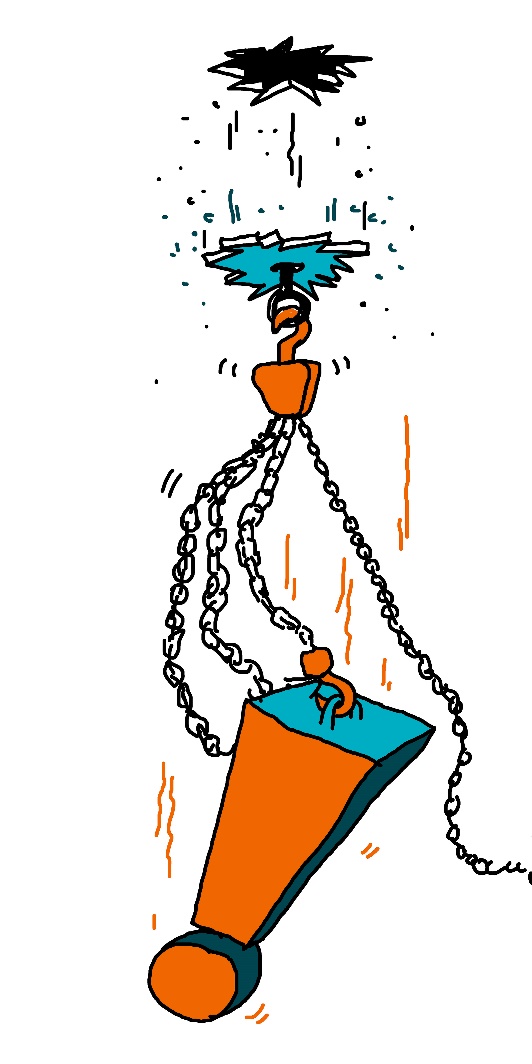 Risico’s bij werken met handtakels
Overbelasting van de takel
Bevestiging van de takel aan constructiedelen met onvoldoende draagkracht
Onjuist gebruik van de takel
Te hoog ophalen van de lastketting, waardoor koppelstuk en lasthaak klem komen te zitten

Gebruik de takel uitsluitend voor het verticaal verplaatsen van een last!
6
[Speaker Notes: De dia spreekt voor zichzelf. Uiteraard zijn er nog veel meer risico’s. De risico’s hangen af van factoren als:- de last- de locatie (denk aan hijsen over een fabriek heen waar mensen aan het werk zijn)
Bij het werken met deze hand-hijsmiddelen gaat het vaak om het weghalen of plaatsen van stukken materiaal in een fabriek. Vaak zal de ruimte waarin moet worden gewerkt, beperkt zijn. In de praktijk worden ook vaak meerdere takels gebruikt om het werk veilig uit te voeren. Maar dit brengt ook weer andere risico's met zich mee. De onderlinge communicatie en afspraken moeten goed geregeld zijn.Vraag aan de deelnemers wat zij als risico’s zien en welke maatregelen zij nemen om de risico’s te beperken.
Vraag aan de deelnemers naar hun ervaringen met het werken met meerdere takels.]
Soorten kleine hijs- en hefwerktuigen (2)
De rateltakel, pull-lift of staaldraadtakel werkt met een hefboom en niet met een ketting
Een rateltakel mag worden gebruikt voor sjorren en spannen
Bij gebruik van een pull-lift mag je de hefboom NOOIT verlengen met een pijp om meer kracht te kunnen zetten!
7
[Speaker Notes: Verschil tussen een rateltakel (met een ketting die moet worden doorgetrokken) en een pull-lift die van een hefboom is voorzien. Deze hendel mag uiteraard nooit worden verlengd omdat er dan te veel kracht op de pull-lift wordt uitgeoefend.]
Veilig werken met handtakels (1)
Bekijk altijd eerst de materialen:
Wat is de maximale belasting? Dit moet erop staan!
Wanneer is het materiaal voor het laatst gekeurd? Dit moet erop staan!
Kijk of slijtage zichtbaar is:
Is de ketting beschadigd, vervormd of gedraaid?
Is de lasthaak beschadigd, sluit de lasthaak zoals het hoort?
Werkt het zelfremmende mechanisme?
8
[Speaker Notes: Benadruk het belang om altijd eerst ook zelf alle materialen te bekijken of ze bijvoorbeeld de vereiste keurmerken hebben en of ze niet beschadigd zijn. Dat geldt dus ook voor de hulp-hijsmiddelen. Probeer voorbeelden te laten zien en wijs op de plaats van de keuringsdatum, labels, kleuraanduidingen van het keuringsjaar. Vertel in het kort op welke plaatsen je zelf bepaalde dingen kunt controleren. Vraag aan de groep op welke onderdelen zij de inspectie uit voeren.]
Veilig werken met handtakels (2)
Gebruik een deugdelijk aanhaakpunt:
Dus geen steiger, leuning of procesleidingen
Aanslaan aan een versterkt steigerdeel is wel toegestaan
Belast de haak nooit op de punt
Pak losse delen altijd in 
Hijs altijd loodrecht omhoog en nooit schuin
9
[Speaker Notes: Leg uit wat een “versterkt steigerdeel” is.Geef voorbeelden van materialen die kunnen worden gebruikt om te beschermen tegen scherpe delen, zoals een stuk autoband, rubber, enz.Geef een toelichting van het zich NIET in de “line of fire” plaatsen van handen, lichaam, de voeten.  Ga nooit tussen de last en een constructie deel instaan. Dit gebeurt vaak onbewust maar is wel de oorzaak van veel incidenten. Geef hierbij wat praktijkvoorbeelden vraag aan de groep of zij voorbeelden kunnen geven uit hun eigen werksituatie.]
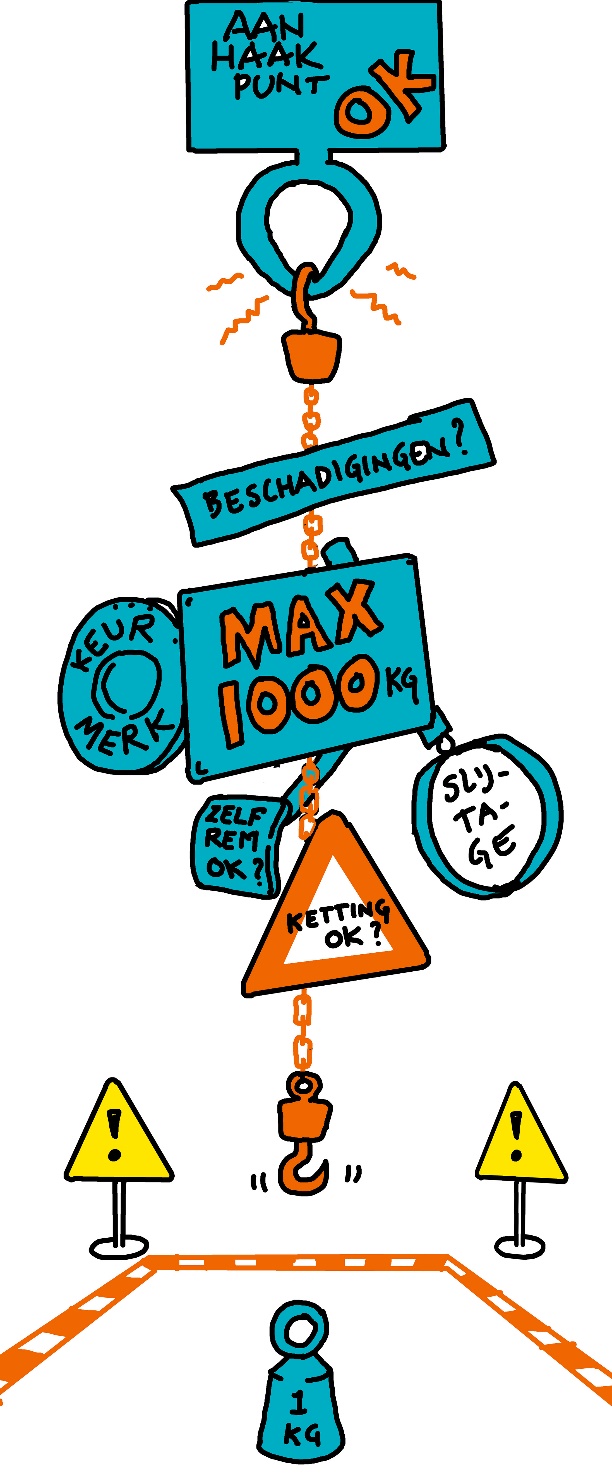 Veilig werken met handtakels (3)
Stel jezelf zo op dat je niet beklemd kunt raken tussen de last en de constructiedelen
Laat lasten nooit in de takel hangen wanneer je wegloopt van je werk
Laat geen personen onder de last door lopen
Verleng de hendel NOOIT met een pijp
10
[Speaker Notes: Leg uit wat een “versterkt steigerdeel” is.Geef voorbeelden van materialen die kunnen worden gebruikt om te beschermen tegen scherpe delen, zoals een stuk autoband, rubber, enz.Geef een toelichting van het zich NIET in de “line of fire” plaatsen van handen, lichaam, de voeten.  Ga nooit tussen de last en een constructie deel instaan. Dit gebeurt vaak onbewust maar is wel de oorzaak van veel incidenten. Geef hierbij wat praktijkvoorbeelden vraag aan de groep of zij voorbeelden kunnen geven uit hun eigen werksituatie.]
Aanslaan van een last (1)
Gebruik bij voorkeur een meersprong:
Dit zorgt voor een betere gewichtsverdeling
De veilige maximale hoek is 90° (deze kun je het beste gebruiken)
De wettelijk toegestane maximale hoek is 120°
Let bij lange lasten goed op de verdeling van het gewicht
Breng bescherming aan als de last scherpe delen bevat
Gebruik bij het verlengen van kettingen altijd koppelschalmen met dezelfde maximale werkbelasting als de ketting
11
[Speaker Notes: Bespreek wat er onder een meersprong kan worden verstaan en waarom met een meersprong hijsen veiliger wordt. 
Bij gebruik van een koppelschalm  welke minder werkbelasting heeft dan de ketting wordt dit de zwakste schakel. Gebruik bij lange lasten een evenaar of andere hulpmiddelen om de last stabiel te kunnen verplaatsen. 
Geef een korte toelichting tussen het verschil opleiding Veilig Verplaatsen van Lasten met Handgereedschappen VCA SOG en opleiding Begeleiden van Lasten VCA SOG.]
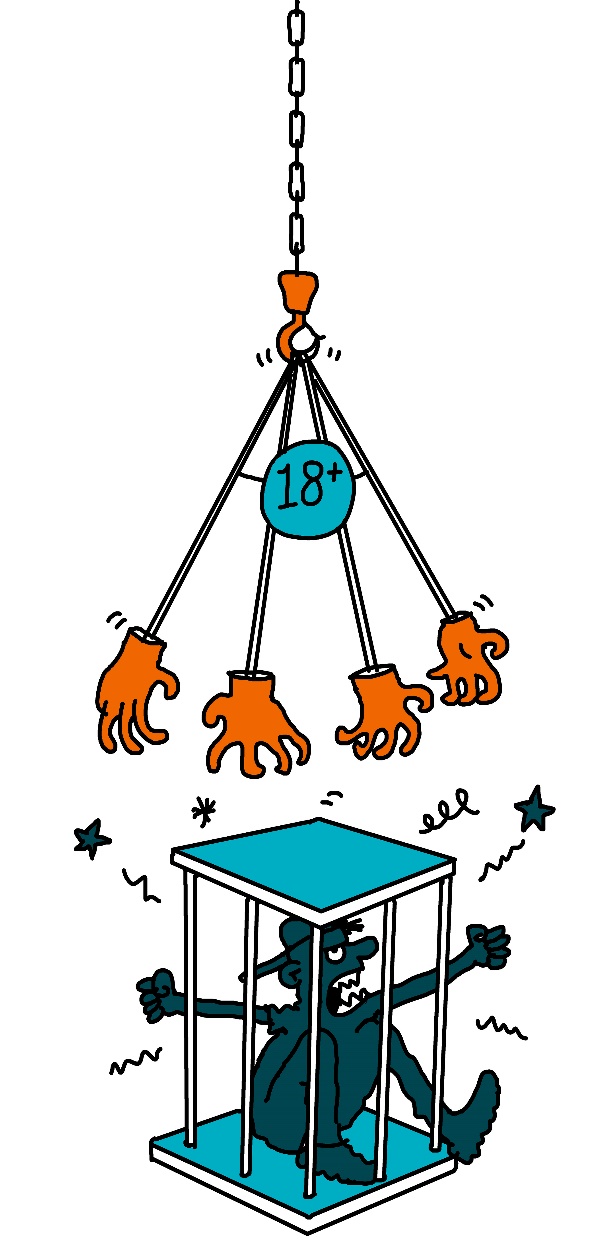 Aanslaan van een last (2)
Alleen medewerkers ouder dan 18 jaar die een geschikte opleiding hebben gevolgd, mogen aanslaan
Bij werkzaamheden in de petrochemie moeten medewerkers het certificaat Veilig Verplaatsen van Lasten met Handgereedschappen of het certificaat Begeleiden van Lasten hebben (zie de SSVV Opleidingengids)
12
[Speaker Notes: Bespreek wat er onder een meersprong kan worden verstaan en waarom met een meersprong hijsen veiliger wordt. 
Bij gebruik van een koppelschalm  welke minder werkbelasting heeft dan de ketting wordt dit de zwakste schakel. Gebruik bij lange lasten een evenaar of andere hulpmiddelen om de last stabiel te kunnen verplaatsen. 
Geef een korte toelichting tussen het verschil opleiding Veilig Verplaatsen van Lasten met Handgereedschappen VCA SOG en opleiding Begeleiden van Lasten VCA SOG.]
Wat kunnen we beter doen?
Hebben jullie ideeën over wat we beter kunnen doen?
In ons team?
Op onze locatie?
In ons bedrijf?

Hebben jullie vragen over wat je moet doen als het misgaat?
Zijn er in jullie werk zaken die 100% veilig werken onmogelijk maken?
13
[Speaker Notes: Vraag aan de aanwezigen om hun input. Laat de tips en voorbeelden van de werkvloer komen zij hebben gezamenlijk vaak heel veel jaren ervaring.]
Wat kun je zelf doen?
Geef voorbeelden van wat kun je zelf kunt doen om veilig te werken met kleine hijs- en hefwerktuigen
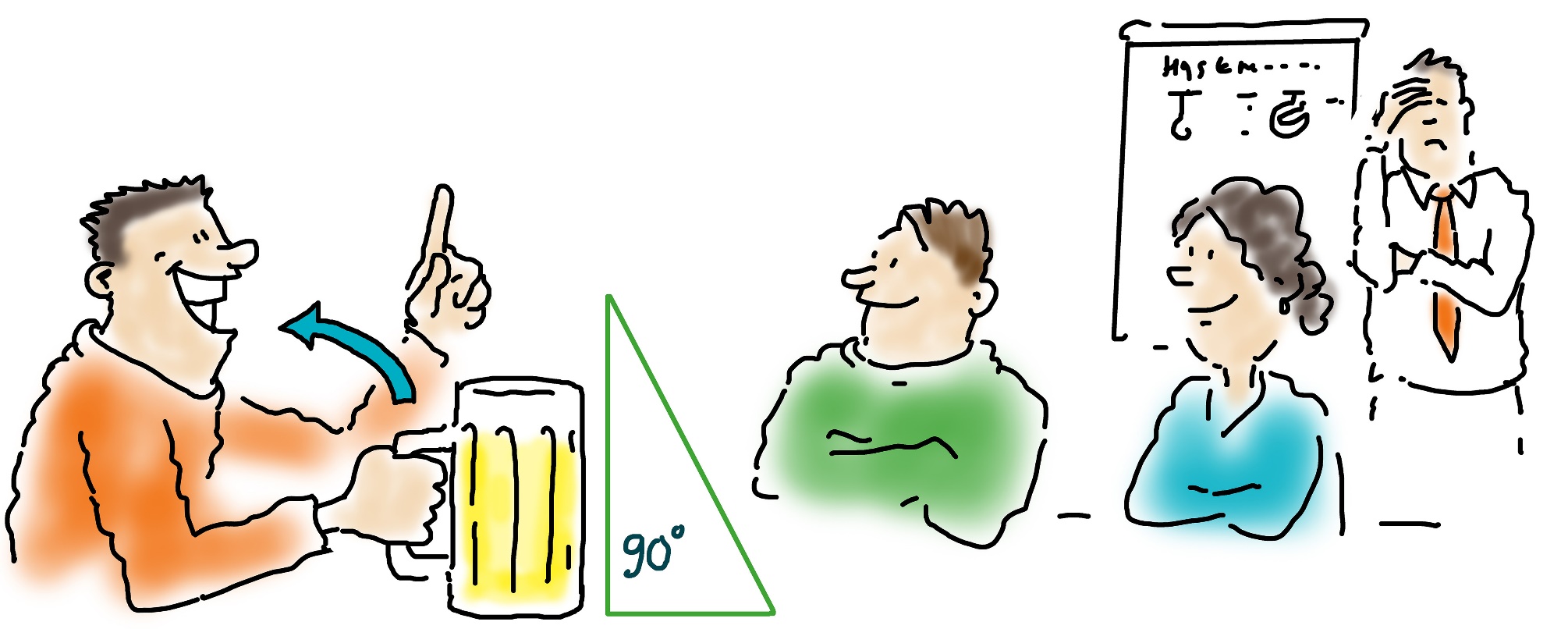 14
[Speaker Notes: Vraag aan de groep op welke punten zij nu gaan letten bij het werken met kleine hijs- en hefwerktuigen. Hoe gaan we een lichte hijsklus nu goed voorbereiden?]
Afspraken maken over veilig werken
Met jezelf: wat ga je er zelf aan doen?
Met elkaar: help elkaar om op de juiste manier te werken!
Op de locatie: 
Praat in elk werkoverleg over veilig werken met kleine hijs- en hefwerktuigen
Verzamel voorbeelden van wat goed gaat en wat minder goed gaat 
In het bedrijf: vraag om hulpmiddelen, informatie en training
We maken een nieuwe afspraak om het resultaat van onze afspraken te bespreken
15
[Speaker Notes: Benadruk dat je verwacht dat mensen veilig werken. Maar ook dat je het als een persoonlijke zorg beschouwt dat iedereen weer gezond en veilig naar huis gaat.
En dat gezond en veilig werken een zaak is van iedereen persoonlijk, het team en het hele bedrijf.

Zorg ervoor dat veilig werken met kleine hijs- en hefwerktuigen een vaste plaats krijgt in het werkoverleg.]
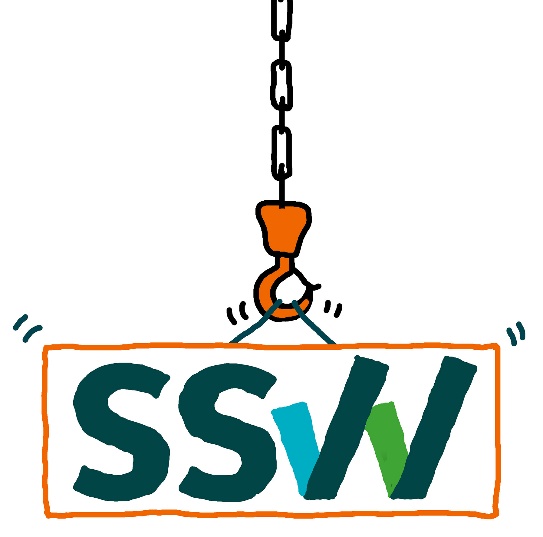 Dankjewel voor het meedenken over dit belangrijke onderwerp!
Samen doen we het beter!
16
[Speaker Notes: Benadruk het belang van informatie delen van de mensen op de werkvloer met de leidinggevende tot aan de top. Als de leidinggevende niet weet dat er iets mis is, wordt het probleem niet opgelost. En dat geldt tot aan degene die de beslissingen neemt.]